Large scale shared print and futures for shared monographsRegional Print Management SymposiumMarch 27-28, 2014OCLC Research, CIC, OSU Libraries
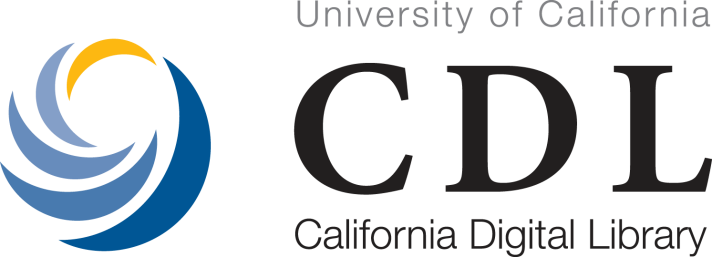 Emily Stambaugh28 March 2014
Dublin, Ohio
[Speaker Notes: I was asked to reflect on what it means and what it is like to work on and manage multiple large scale shared print initiatives, the challenges around collaboration and governance, and the challenges for libraries participating in multiple shared print initiatives, occasionally around the same material. 

I was also asked to be provocative and to reflect on potential directions for network level (supra consortial level) operational strategies for shared monographs for the future.]
Scope, Scale and Stewardship
UC Shared Print (2004-)
Western Regional Storage Trust (2009-)
10 institutions, 2 facilities
256,000 volumes retained
Held in place and in storage
All publication types 
Prospective and retrospective
Unusual suspects as Archive Holders (UCM, UCSD, UCI, UCR)
109 libraries, 6 facilities, multi-state
354,000 volumes retained
Held in place and in storage
Journal backfiles
Retrospective
Unusual suspects as Archive Holders (LMU, +30 in 2014/5)
Maturity and Calibration
UC Shared Print
Western Regional Storage Trust
New Strategic Plan 2013-2018 
Assessments
Governance (2+)
Monographs ahead
Integration – Collaboration in State, Region, Network
Infrastructure – OCLC Metadata Print Archives, collection analysis
Strategic Planning in 2014 for 2016-
Assessment Phase 1 (2011-2013)
Governance (2+ )
Integration - Coordination with other Print Archives
Infrastructure – collection analysis, gap filling, title nominations
Shared Print Monographs Leap to a network-level solution?
Cannot avoid access and the user’s expectations
Find mechanisms to shift resources to support transformation of collections to benefit many institutions
Create an ecology of partnerships or a network-level partnership to provide access to formats needed for research across archive holding and non-archive holding institutions
Re-invent delivery of digital and print books from shared repositories; leverage user behaviors (increased demand) for print to generate and shift resources among institutions
[Speaker Notes: Let me shift to monographs and in the interest of time, summarize my thoughts about the future. 

So, as we engage in larger scale monograph collaboration, we will need to engage our users much more directly than we have for shared print journals, and we need to engage users not just in conversation with the major scholarly societies but also with substantially different and more efficient services for retained print to meet the needs of 21st century users who expect 21st century modes of delivery for all kinds of physical goods.]
What’s different about monographs?
and our ability to collaborate?
Journals
Monographs
article desired unit
p+e used similarly
e-preferred
e-versions licensed
document delivery feasible
more space per title-level decision
collaboration affects disciplines uniformly
book (volume) desired unit
p+e used differently
conversion to e- slowing
lending e-books limited
delivery of full-text 10-30 years from now
thin holdings
de-selection costly but space is a major driver
affects disciplines differently
[Speaker Notes: I have spoken and written before on this topic so won’t belabor it too much in the interest of time. But suffice to say there are very significant differences between monographs and journals that make collaboration more challenging.  We can use some of the infrastructure developed for journals for monographs,  

Most notably, and we have seen this in the presentations earlier today, 

When users want a print book, they want a full print volume. 
Users want and use print and ebooks differently and at different points in the research lifecycle. 
So we don’t anticipate a wholesale shift from print to digital but rather a dynamic relationship between the two formats and between different worksets of books in each format. 
We need to orient our collection management services around this future.

The conversion to e is slowing and focussed on public domain or publisher provided e, which leaves a very large swath of our collections to be converted. 

Changes to copyright  law for access to in copyright digital surrogates and the development of affordable business models will probably take another decade to sort out –a decade if we’re extremely optimistic.ly and more likely 2-3 decades. 

We know we still need to draw down these collections, as our collective storage facilities fill and our ability to fund new storage facilities wanes. The spector of decanting our collections is real and daunting.]
21st Century access to physical goods
If we convert libraries to places, why do we expect users to come in to pick up their books?
Can we implement popular delivery services from print and digital repositories to better support research?
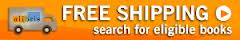 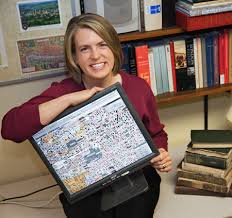 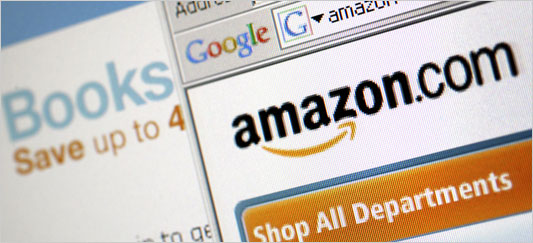 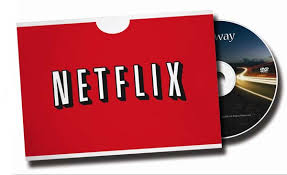 [Speaker Notes: I was asked to be provocative and ask some provocative questions. Here comes my first…

We know students in the U.S. are increasingly mired in debt; they cobbling together multiple jobs while they pursue their studies; they are often commute from some distance to get to the university and try to make the most of their on-campus time; it can be costly to visit campus and to visit the library (which is often in the heart of campus) to use physical collections.  Indeed, many of our physical collections are now held in storage facilities so the materials need to be paged anyway.

We know that today’s researcher is intensely focused in her lab, studio, in the field, in lecture halls or classrooms on research and teaching and is increasing accustomed to receiving most physical goods to support research by courier or mail. Our Digital Humanists may be using worksets of books in digital and print form in ways we need to monitor and better understand. Studies like the OhioLink circulation study have suggested that even in the sciences users are asking for print books even when we’ve acquired them digitally. Indeed, our librarians at UC San Francisco are reporting similar behaviors.

Visits to the library for the purpose of using or picking up books is declining. This is not alarming really, but what is alarming is the emerging findings about users “satisficing” because they can’t get access to the books they want.

More broadly, we can see that lending and borrowing is declining across our libraries, which could easily be interpreted as the natural decline in physical collection use as more resources become available online but is more likely the result of users satisfying themselves with less as the modes of access to physical collections is increasingly out of sync with the modes of access to most other physical goods for the 21st century user. 

Researchers and students have grown accustomed to models in the commercial world where most physical goods, of all imaginable sizes, are delivered directly to one’s home or office by mail or are reformatted and delivered to a digital device.  Returns are made easy, resources are discovered in a few well-branded sites, while goods are supplied through those sites from many warehouses and locations.]
Leverage digitized print to support digital conversion?
…can increased demand for print , generated by direct delivery, garner sufficient financial support to support digitization?
Aggregate Print Collections
…to digitize this print?
Put this print to work…
[Speaker Notes: And what if, at the network level, we set a goal to put the digitized print to work by providing broader access to it and thereby garner support, financial support, from it to further convert the general print collections that neither Google nor publishers will attend to?


I was recently asked by one of my administrators whether we should invest more in digitization or in collaborative print management for monographs? My response was “I think, both”. It’s possible that there might be synergies between these two activities. 

UC Libraries are partners in Google’s mass digitization program and HathiTrust. 3.5 Million of our books have been scanned. Many more have been scanned by all Google partners. In addition, publishers provide eBooks to Google for indexing and to preservation services for digital preservation. Even if our libraries do not have full-text access via digitized print or publisher-provided eBooks for many years, the fact that these resources exist now in other formats and are in digital preservation repositories suggest that the print is, by definition, somewhat less vulnerable and could potentially be put to work to further digitize our collections. 

There is a large segment of our total, aggregate print monograph collections that neither Google nor existing publishers will convert to e. This may be an important segment on which to focus library digitization efforts.  

Would it be possible to put our digitized print to work to support future digitization and storage decisions?

Libraries already struggle to support digitization independently. When there are resources to digitize, special collections are digitized first. This segment of the general collections is typically not selected for digitization. And we know that we need to think more strategically about how we use our remaining storage space. 

If we have a goal of digitizing the majority of our monograph collections, is there a niche here where research libraries can focus efforts? And can we leverage access to our existing print collections to redistribute resources to support digitization and print retention?]
Emerging models for shared print monographs
Maine, Michigan, New York, California, Iowa, UK and Canada
Expanding our notions and boundaries of trust
Retention of shared titles in place
Broad distribution of commitments among partners
Sharing beyond existing resource sharing networks

Leveraging OCLC’s shared print infrastructure: LHRs, symbols, 583

Collection analyses, often yield 500K books
[Speaker Notes: There are several shared print monograph projects underway in several states. 

These projects tend to use infrastructure developed for shared print journals, including mechanisms for disclosing retention commitments in OCLC using the Print Archives Metadata Guidelines. 

We need to keep this up. 

These projects are expanding our notions of trust and stewardship responsibilities. 

These projects are engaged in costly collections analyses to figure out what to make retention commitments to such that members can safely deselect duplicates. The process is becoming almost formulaic, where a consortium that holds 5-10 M volumes hones in on 500K volumes of highly duplicated no use books to which retention commitments and access guarantees are made such that partners can safely deselect.]
Selection, what if instead…?
Simpler criteria for print retention
Archive 
Holders
---some prior use ---
Guaranteed pace of archiving
500K works/year/consortium or repository in each category
[Speaker Notes: What if we simplified the whole collection analysis and selection process and raised it to the network level? We know HathiTrust is about to launch a shared print monographs initiative. Perhaps this is an area where HathiTrust and OCLC can provide support that would substantially reduce the costs of analyses to our libraries. 

What if we skipped to the chase and established some very simple criteria to form a collective collection

And some benchmarks or quotas to ensure the pace of growth in the collective collection

Ss we could get on with the business of sorting out the thornier aspects of the business and operations model for servicing this collective collection across many institutions, redistributing resources to support it, and engaging our users with it?

Perhaps a group of able and willing storage facilities and libraries could agree to identify print books in each facility that met this simple criteria thereby creating a network of Archive Holding facilities and libraries

250K books that had been digitized, are in HathiTrust and have some prior use. 250K books that have not been digitized and have some prior use.]
Is this just a resource sharing problem?
University investment in ARL libraries declined from 7% in 1960s to 3.7% in 2000s*
Resource allocation
The resources held in aggregate storage facilities could substantially replace supply*
Resource distribution
Long-tail demand substantially increases for physical resources when fully-unmediated, direct delivery is implemented
Resource sharing
Monographs are at the core of our culture; collaboration may be irrational and visceral
Political
*Challenges Facing Research Libraries. Report to OECD, 2002. Webster. American Association of Research Libraries
* OCLC Cloud-sourcing research collections
Would scholars use print and digital book collections substantially more if we visually collocated them and provided direct delivery services to their devices and homes, ala Netflix?Can we engage users and non-archive holding libraries to support retention and digital conversion by providing a very popular delivery service?
Business model and logistics experiments
© 2014 Emily Stambaugh. This work is licensed under a Creative Commons Attribution 3.0 Unported License. Suggested attribution: “This work uses content from “Large scale shared print and futures for shared monographs” © Emily Stambaugh, used under a Creative Commons Attribution license:  http://creativecommons.org/licenses/by/3.0/”
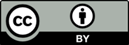 [Speaker Notes: This discovery and delivery service would visually collocate retained print and digital copies for direct delivery by mail or to a users device. The user would not be concerned with where the materials are delivered from. 

This service would have to move finances around to support retention commitments and the enhanced delivery services. The service would need to move finances among a network level ecology of users and institutions that are not currently affiliated in resource sharing networks, collection management agreements or logistics corridors. 

You can imagine an ecology, somewhat like the DPLA, where there are institutions that serve just as archiving hubs and institutions that serve as archiving hubs as well as digitization and direct delivery hubs. And you can imagine using the common infrastructure we all share, like OCLC and HathiTrust, as the backbone for such a service.]
Cloud-service layer
Download  Ship   Scan
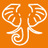 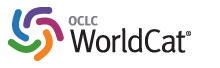 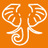 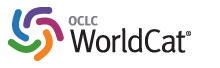 [Speaker Notes: What if instead, we visually co-located shared print and digital copies the way Netflix co-locates DVDs and Streaming video? And what if we provided one-click delivery of either format to the user’s device or physical location. Imagine a book image with options such as “download it,” “scan it,” “reprint it,” and “ship it” from any digital or shared print repository. The user would not be concerned with the location from which the digital or print version is served, though branding options would be possible.

Our storage facilities could be federated to provide direct delivery of retained print (particularly the already digitized print) to many more users in exchange for support to further digitize the collections.]